В.П.Соловьев – Седой, А.И.Фатьянов

«Мы друзья - перелетные птицы»
Конкурс военной песни
Автор слов
Алексей Иванович Фатьянов
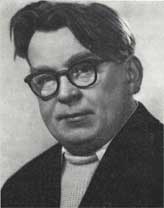 Композитор
Василий Павлович  Соловьев -  Седой
Фильм 
 « Небесный тихоход »

1945 год
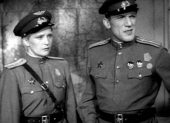 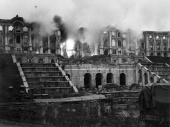 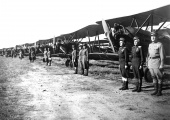 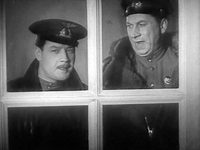 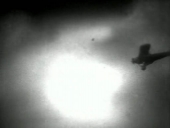 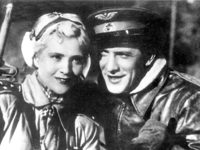 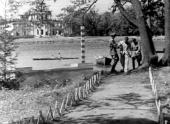 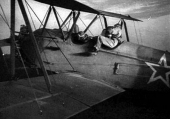 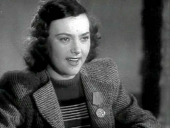 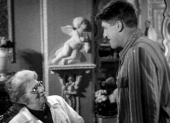 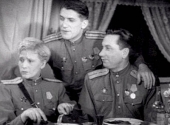 « Кто сказал, что надо бросить
Песни  на  войне ? 
После  боя сердце просит
Музыки  вдвойне ».
                                                   
                                                ( Лебедев – Кумач)